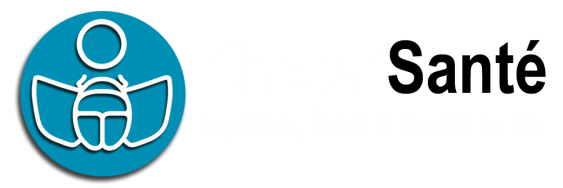 www.kheprisante.fr
Centre de santé paramédical et
de thérapies complémentaires
Prévention de la santé, 
qualité et confort de vie
30 pratiques 
90 professionnels
20 raisons de consulter
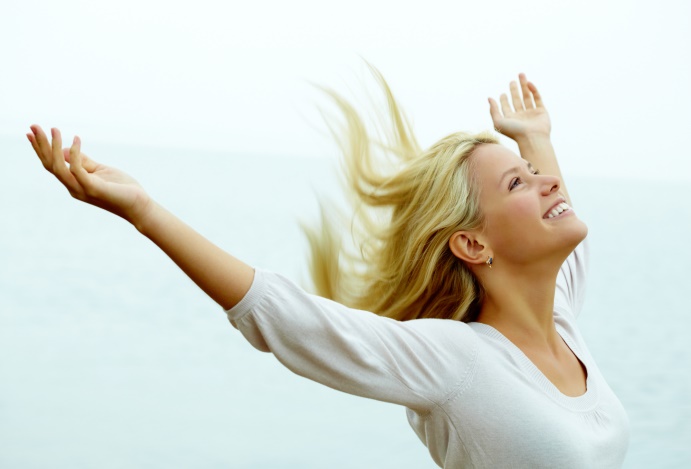 Une équipe pluridisciplinaire
de thérapeutes

Nous vous guidons
pour trouver le
praticien qu’il vous faut
Ne pas jeter sur la voie publique
contact@kheprisante.fr
01 84 25 22 87
Nogent-sur-Marne
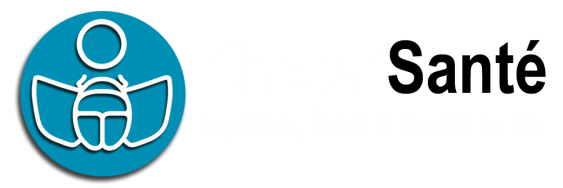 www.kheprisante.fr
www.kheprisante.fr
Centre de santé paramédical et
de thérapies complémentaires
Centre de santé paramédical et
de thérapies complémentaires
Professionnels, 
rejoignez-nous!
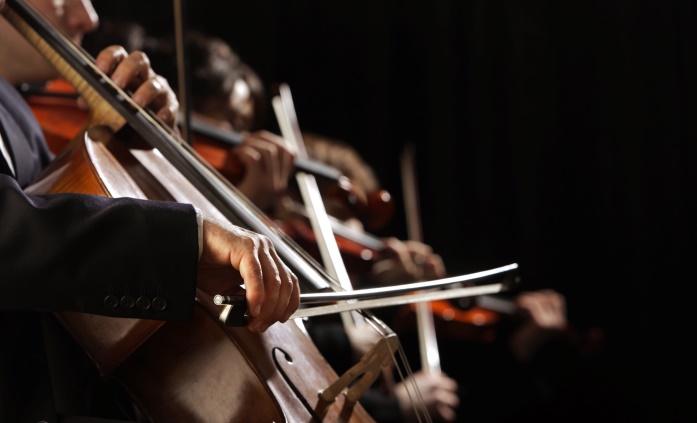 Une synergie des compétences
Dans un lieu d'opportunités
Avec un
Esprit innovant 
et
collaboratif
Ne pas jeter sur la voie publique
contact@kheprisante.fr
01 84 25 22 87
Nogent-sur-Marne